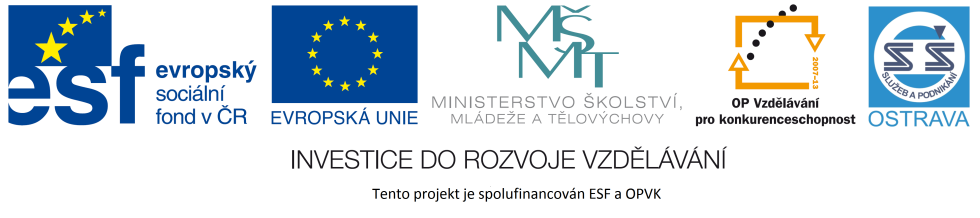 VY_32_INOVACE_PPM12860NÁP
Výukový materiál v rámci projektu OPVK 1.5 Peníze středním školámČíslo projektu:		CZ.1.07/1.5.00/34.0883 Název projektu:		Rozvoj vzdělanostiČíslo šablony:   		III/2Datum vytvoření:		3. 1. 2013Autor:			Ing. Ivana NáplavováUrčeno pro předmět:	První pomoc Tematická oblast:		 Bezvědomí a neodkladná resuscitace, intoxikace Obor vzdělání:		Masér sportovní a rekondiční 69-41-L/002 1. ročníkNázev výukového materiálu: 	Modelová situace: „Telefonická asistence“ neodkladná 			resuscitacePopis využití:		Video, jak probíhá telefonická asistence, předávání 				informací, postup resuscitace, úkoly pro žákyČas:  			15 minut
Telefonicky asistovaná neodkladná resuscitace

V případě vzniku náhlého ohrožení života bývá situace vždy pro svědky události velice náročná a stresující. Když si lidé nejsou jistí poskytováním první pomoci a nebo se bojí, že to neumí, převezme pomoc operátor záchranné služby. 

Po telefonu pak vede laické zachránce krok po kroku v poskytování první pomoci až do příjezdu profesionálního záchranného týmu.
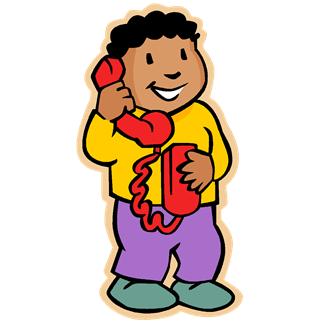 Sledujte pozorně nahrávku a hledejte odpovědi na tyto otázky:

číslo zdravotnické záchranné služby

kdy byla resuscitace ukončena

co sdělit při volání na tísňovou linku

co je  telefonická asistence

základní postup resuscitace
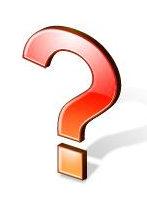 http://office.microsoft.com/cs-cz/images/results.aspx?qu=otazn%C3%ADk&ex=1#ai:MC900434859|
http://is.muni.cz/el/1451/jaro2008/ekurzy2008/um/5490388/web/pages/zzs-video-tel-asistence-resuscitace.html
4 minuty
Odpovědi na otázky
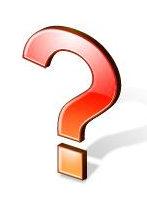 Číslo zdravotnické záchranné služby:
      155, resp. 112


Kdy byla resuscitace ukončena:
	po příjezdu zdravotnické záchranné služby
http://office.microsoft.com/cs-cz/images/results.aspx?qu=otazn%C3%ADk&ex=1#ai:MC900434859|
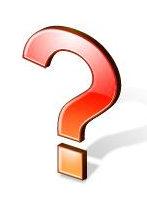 Co sdělit při volání na tísňovou linku:

kde jsme, snažit se upřesnit místo co nejvíce
co se stalo, popis stavu postiženého
kdo je postižený, pohlaví věk
http://office.microsoft.com/cs-cz/images/results.aspx?qu=otazn%C3%ADk&ex=1#ai:MC900434859|
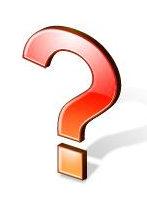 Co je telefonická asistence:

	po zavolání na linku tísňového volání operátor přesně radí, jak postupovat, rovněž také zjistí o jak závažný případ se jedná a rozhodne o vyslání příslušné pomoci, laickému zachránci radí, uklidňuje, vede, pomáhá...až do příjezdu odborné pomoci
http://office.microsoft.com/cs-cz/images/results.aspx?qu=otazn%C3%ADk&ex=1#ai:MC900434859|
Základní postup resuscitace:

uložit postiženého na záda
zaklonit hlavu
zkontrolovat dýchání
uvolnit oděv
nepřímá srdeční masáž
frekvence 100x za minutu
umělé dýchání
opakovat v poměru 30 stlačení hrudníku 2 vdechy až do příjezdu ZZS
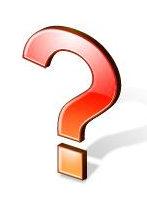 http://office.microsoft.com/cs-cz/images/results.aspx?qu=otazn%C3%ADk&ex=1#ai:MC900434859|
Zdroj:
http://is.muni.cz/el/1451/jaro2008/ekurzy2008/um/5490388/web/pages/video.html